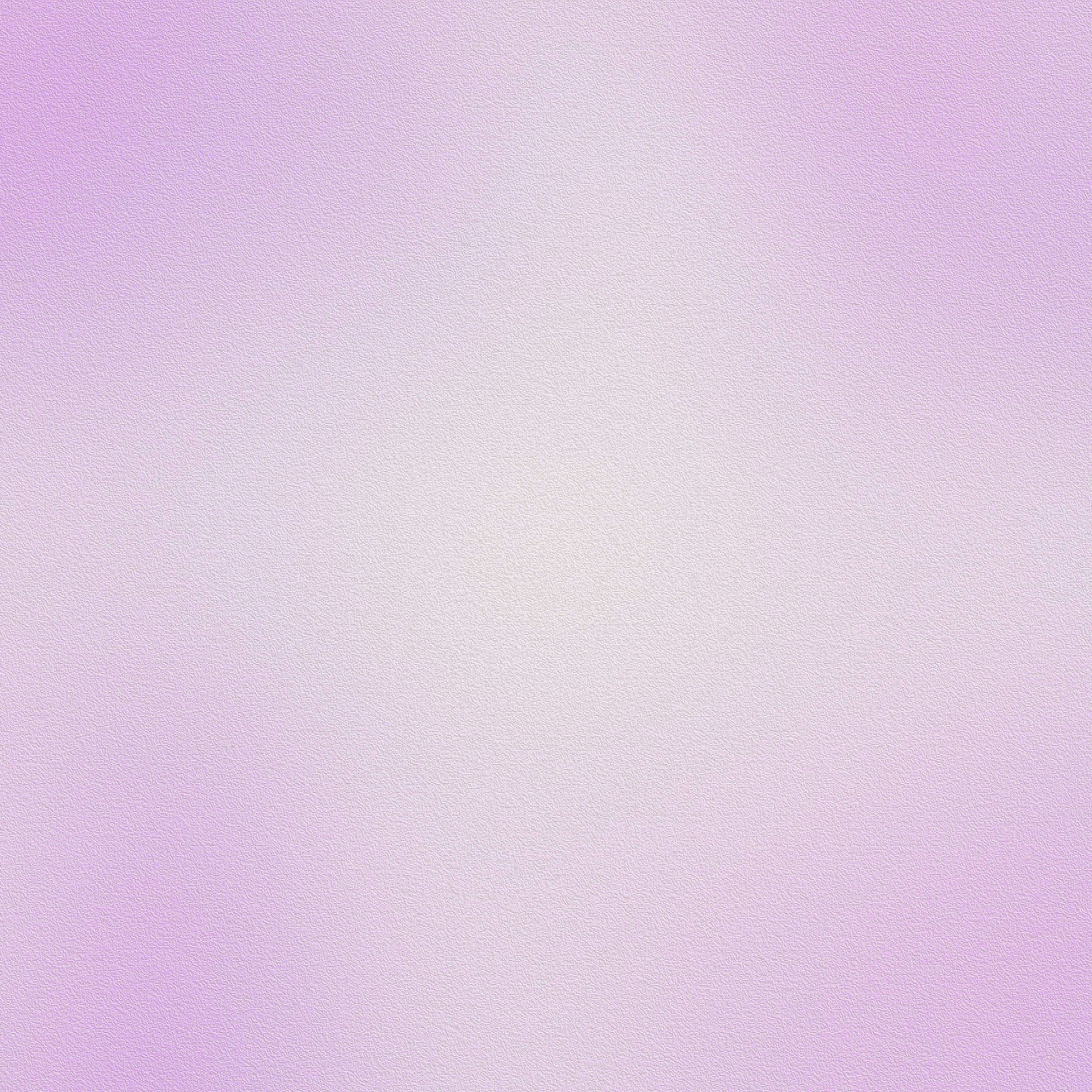 Настольно-печатные игры 
в коррекционной работе 
учителя-логопеда образовательной организации
                                                                  

Составитель: Григорьева К.В.,
учитель-логопед 
МАОУ СОШ № 33
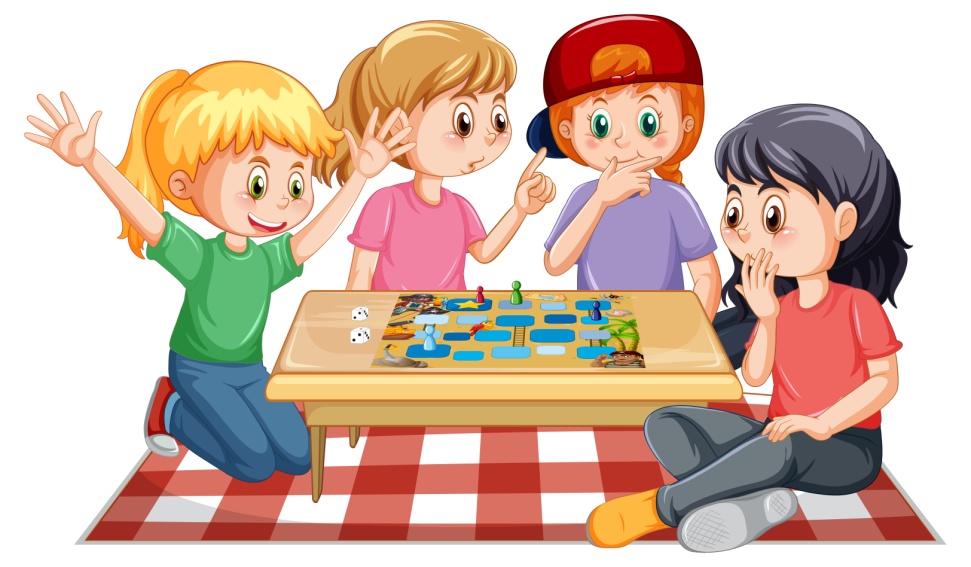 Тамбов 
   2023
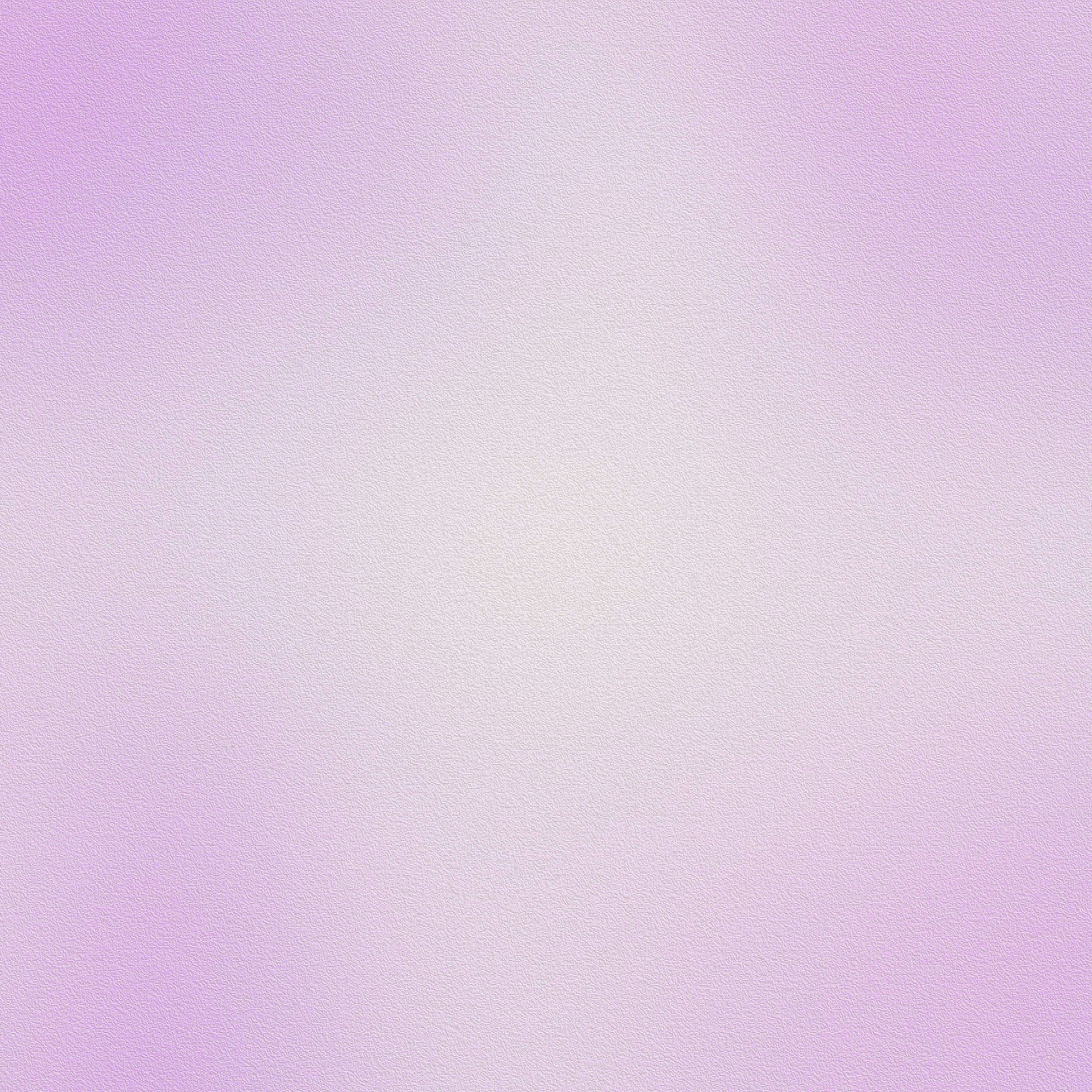 Модифицированные игры [1]
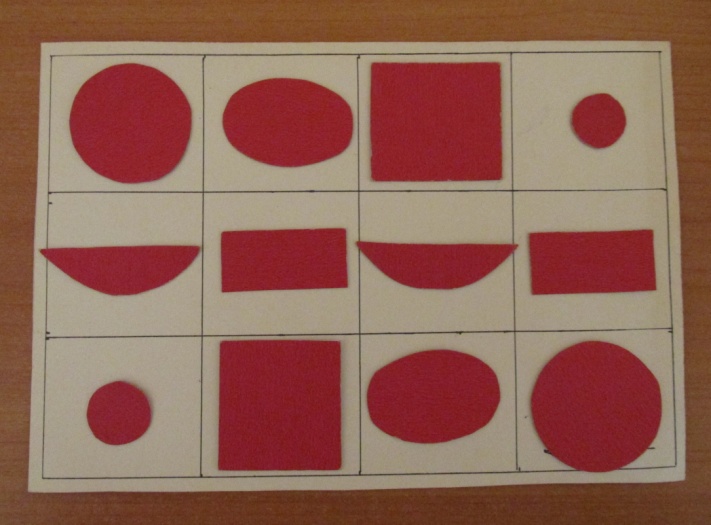 «Звуковое домино»
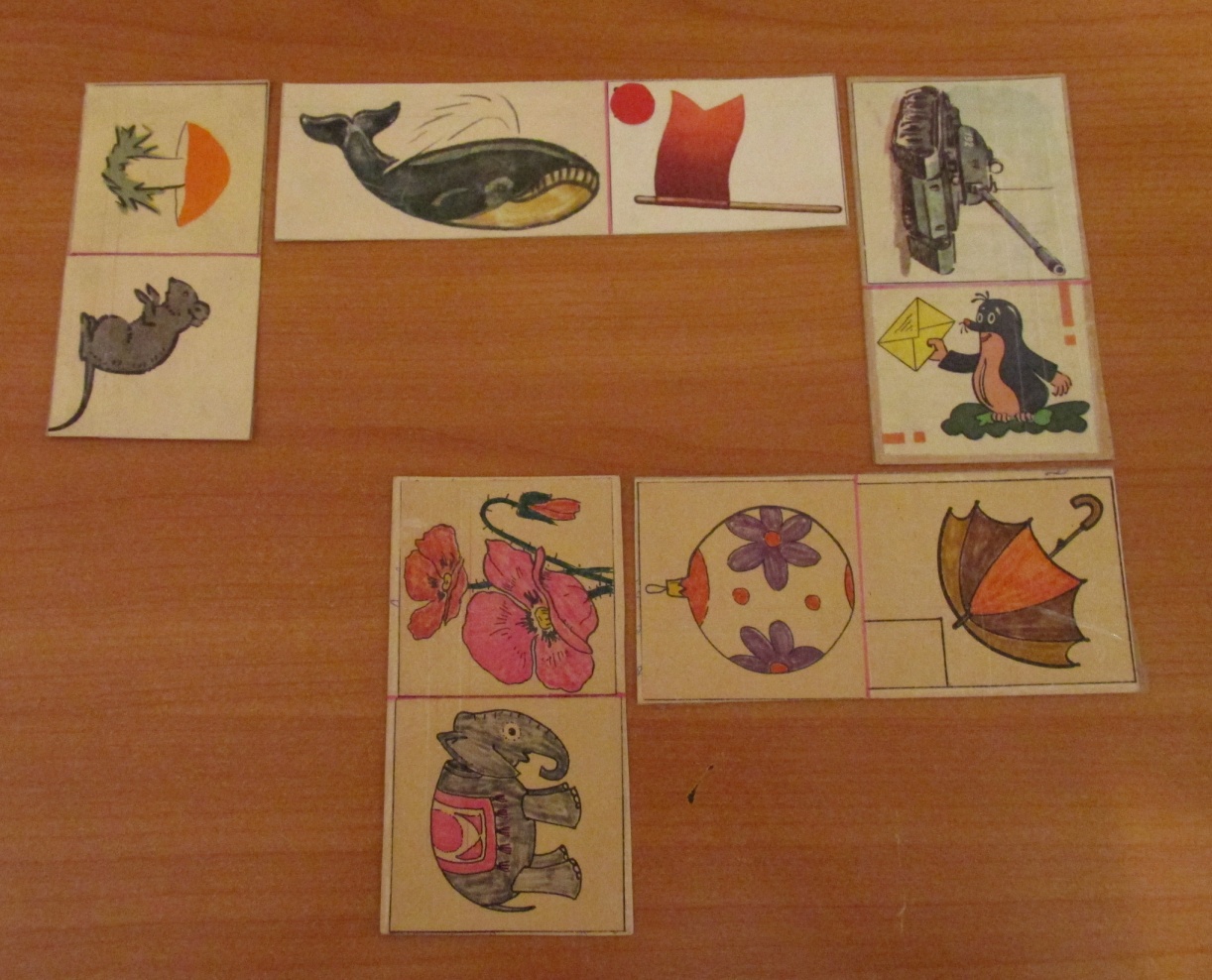 «Поющий коврик»
Цель: формирование фонематических процессов
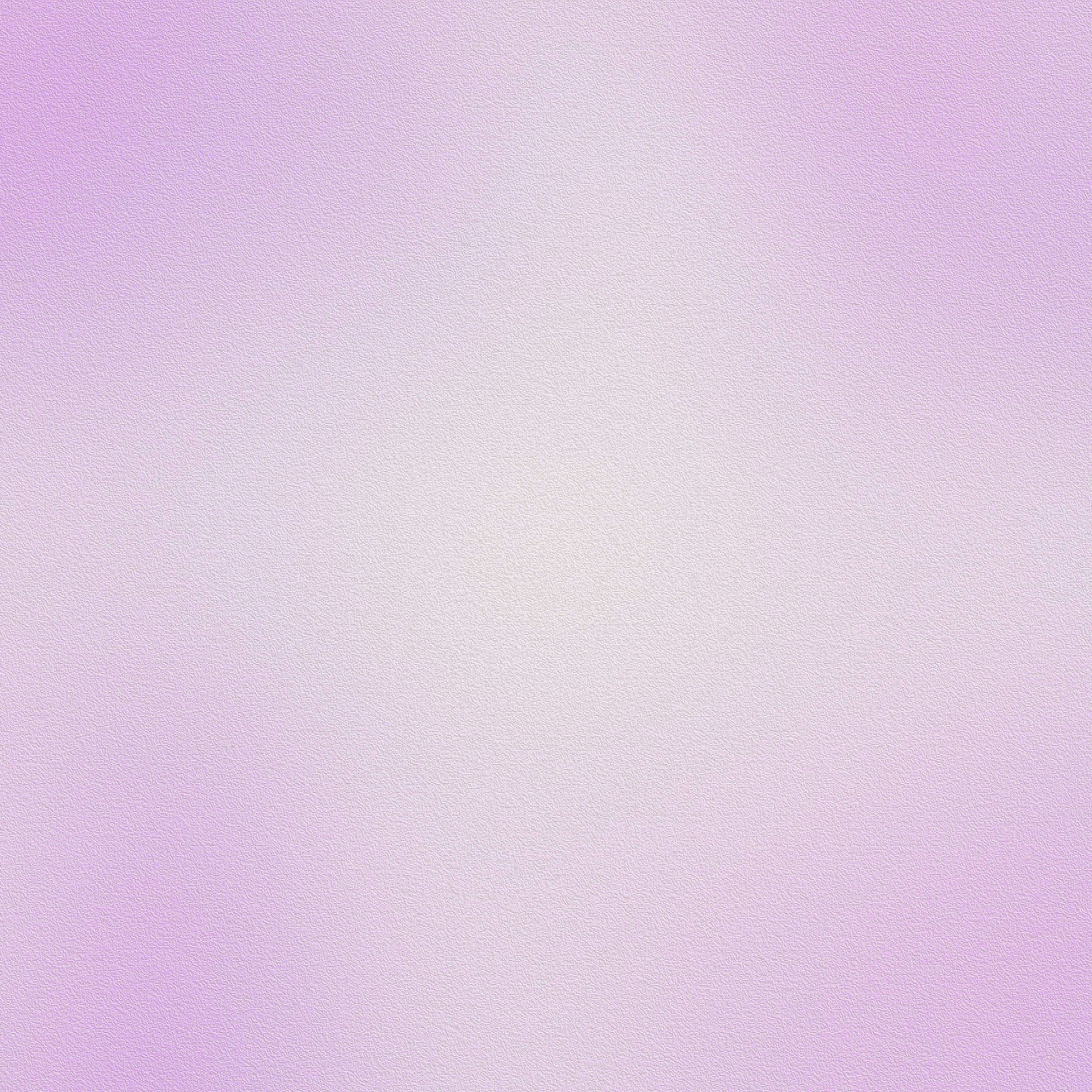 «Логопедические ходилки»
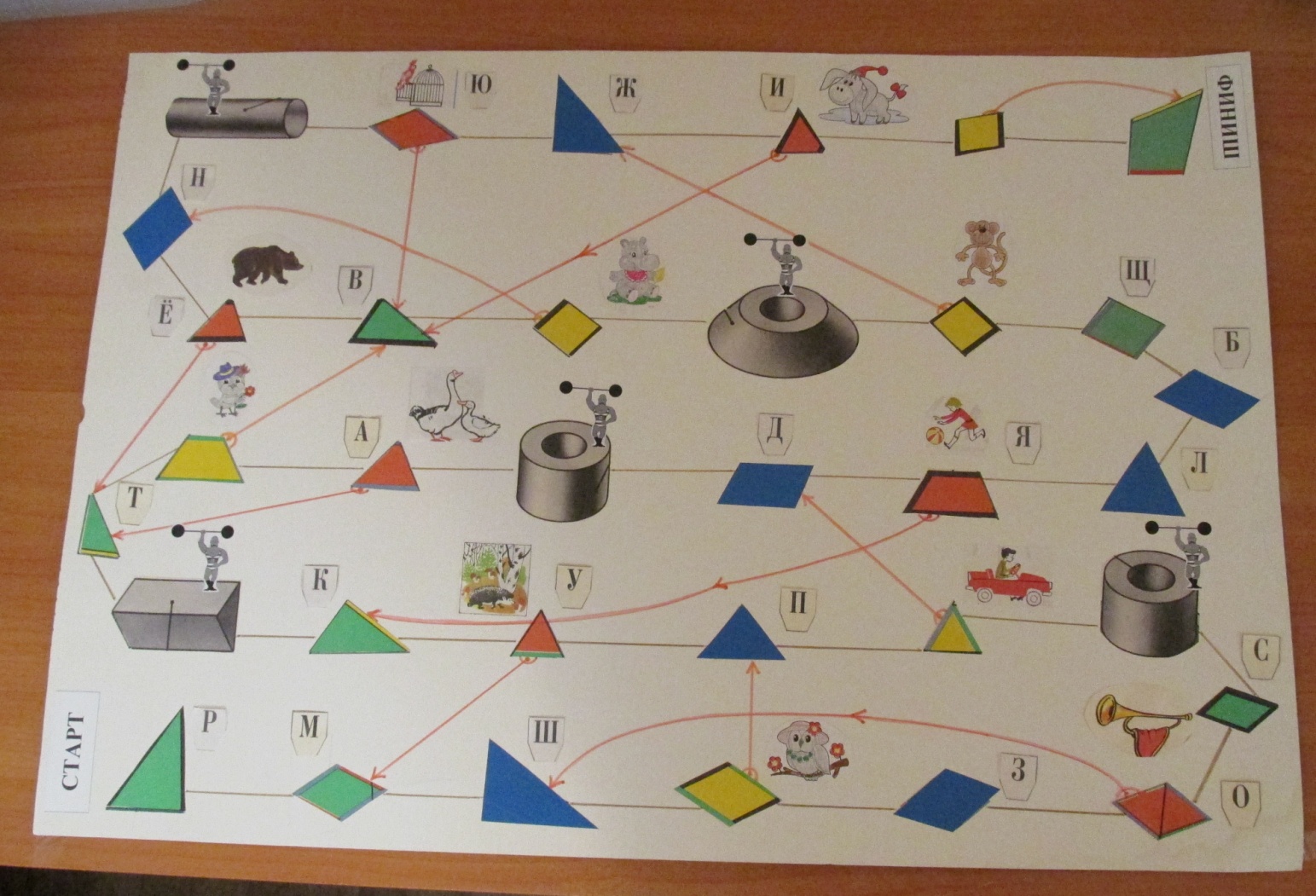 Цель игры: формирование
 фонематических представлений
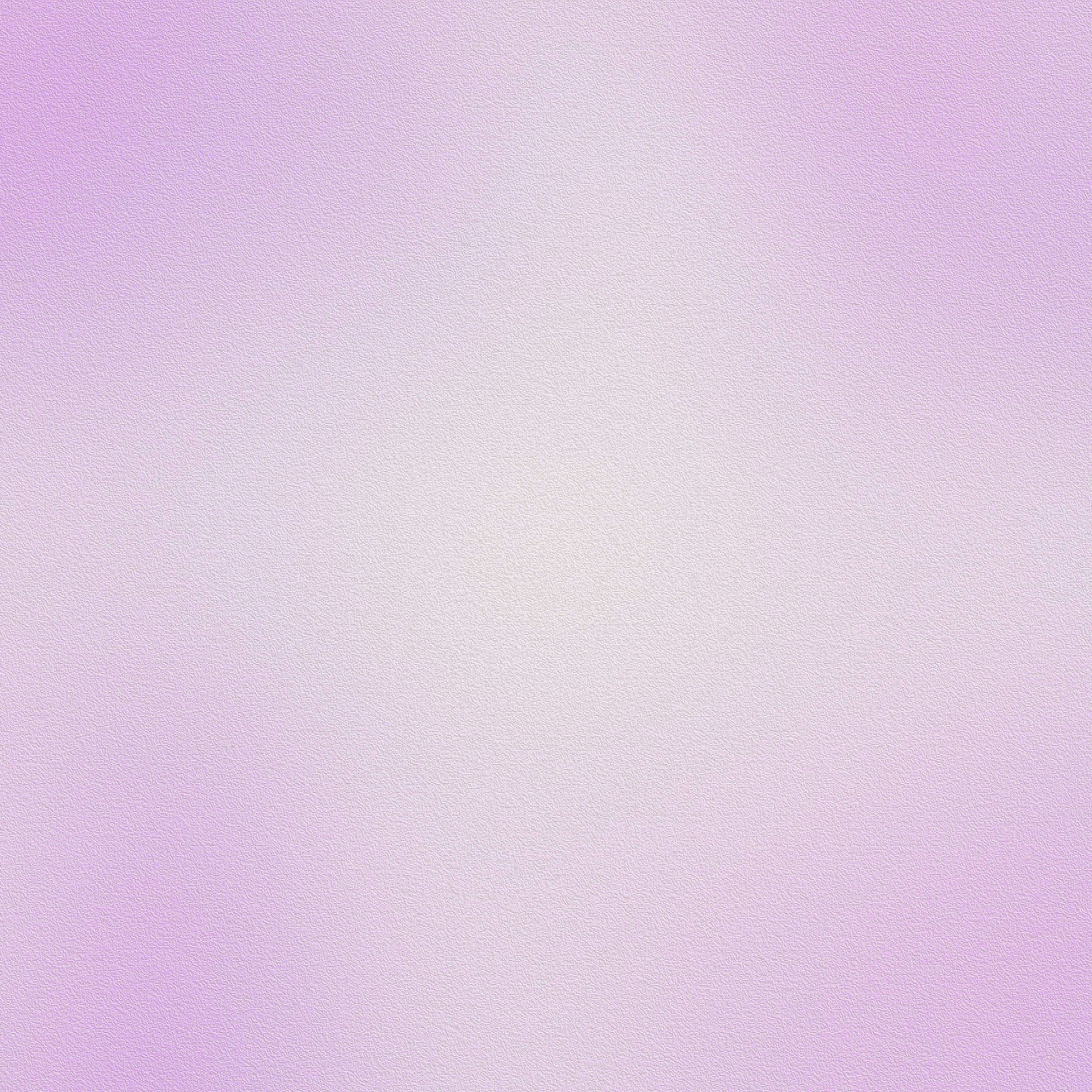 «Буквенное лото»
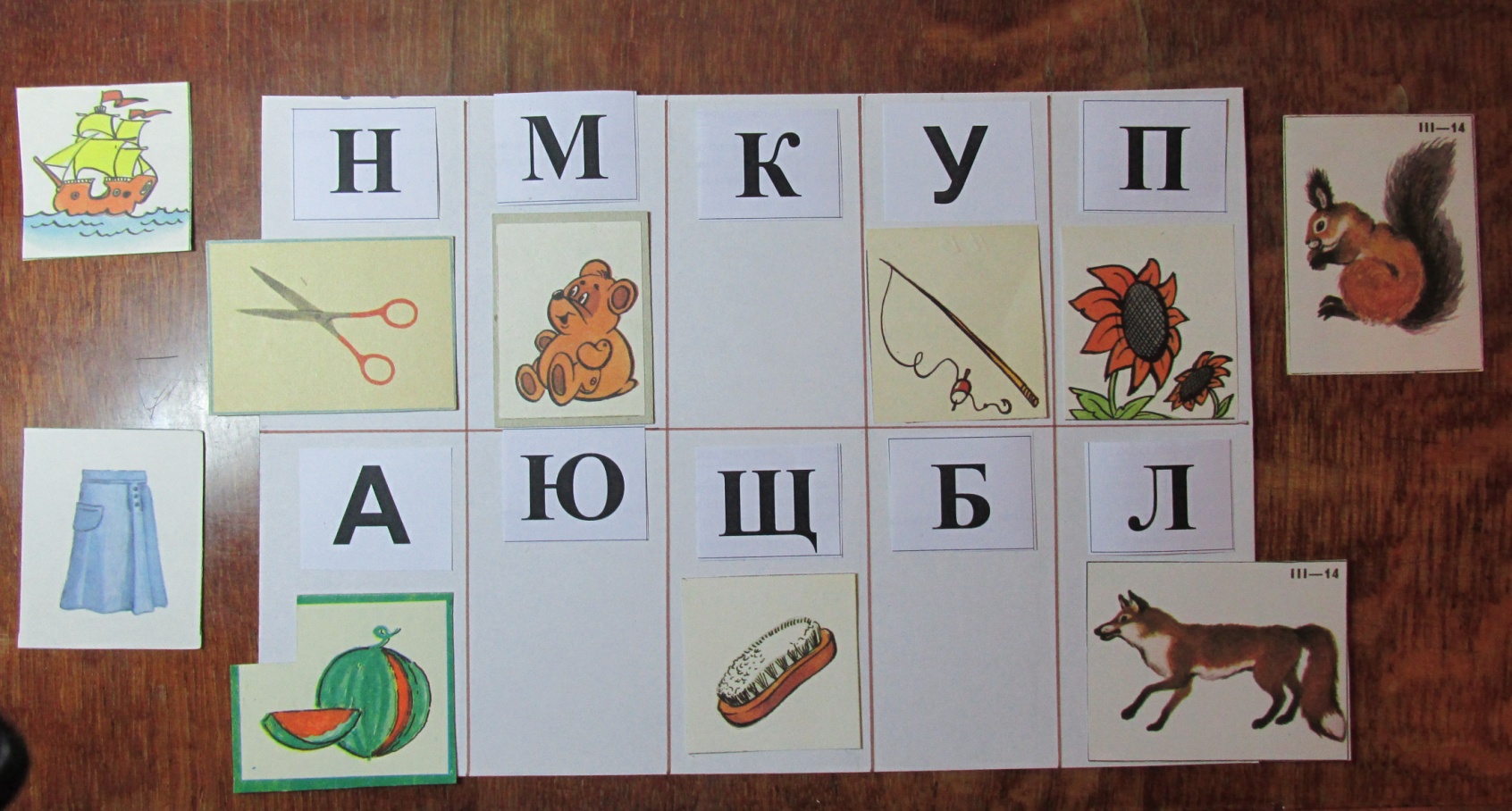 Цель: запоминание букв, формирование умения определять первый звук в словах
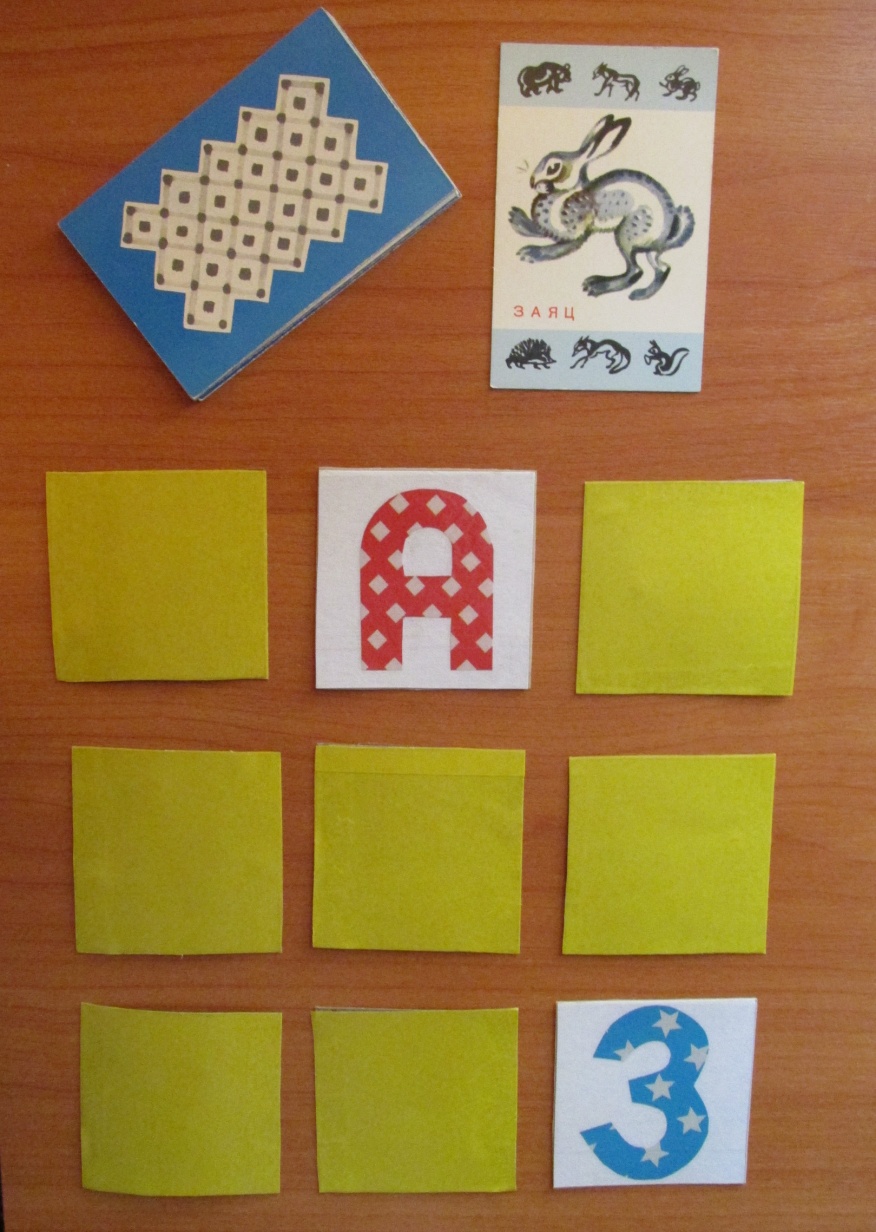 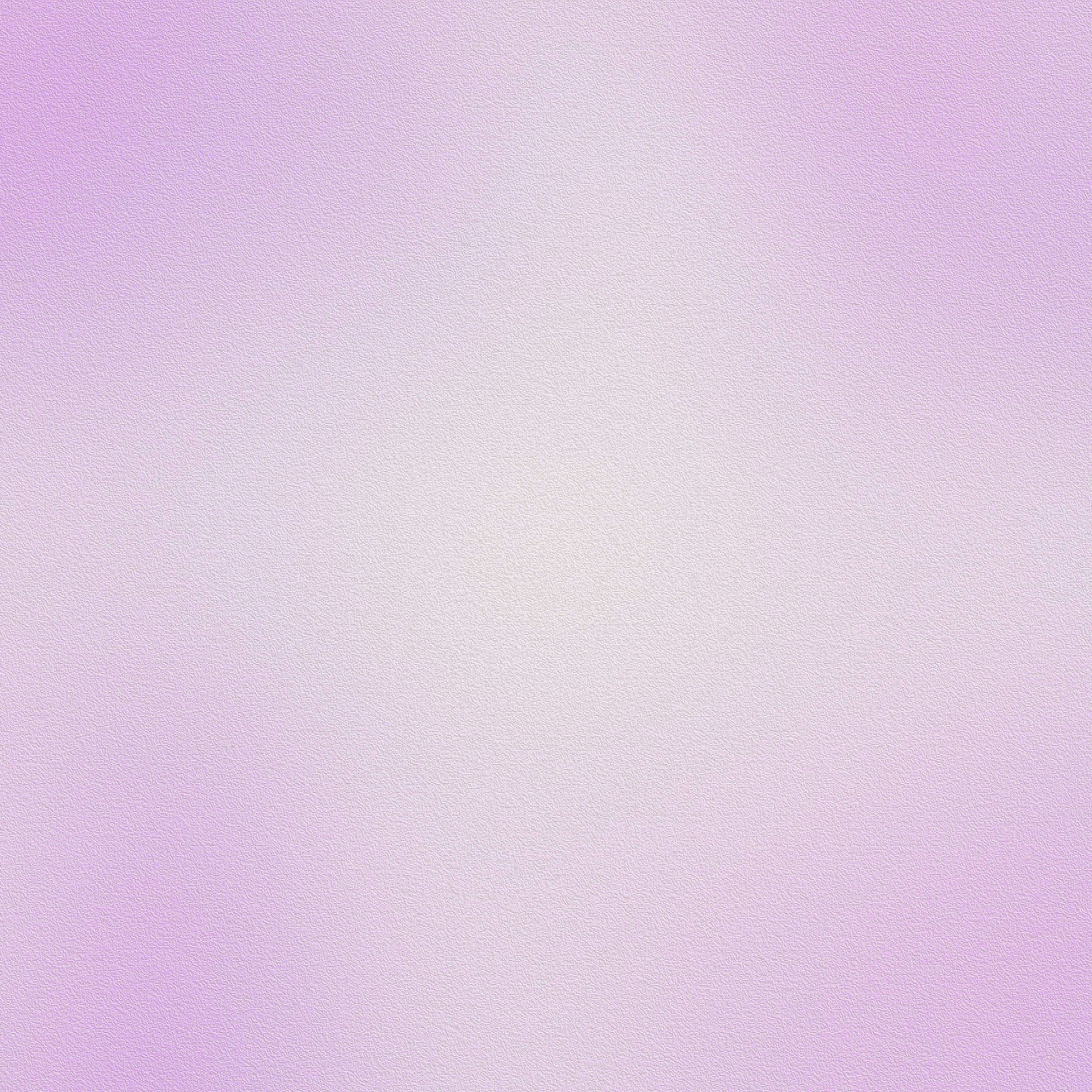 «Словознайка» 
(за основу взят сюжет игры «Зверобуквы»
 издательства настольных игр и развивающих пособий «Банда умников», разработчик  С. Пархоменко) [2]
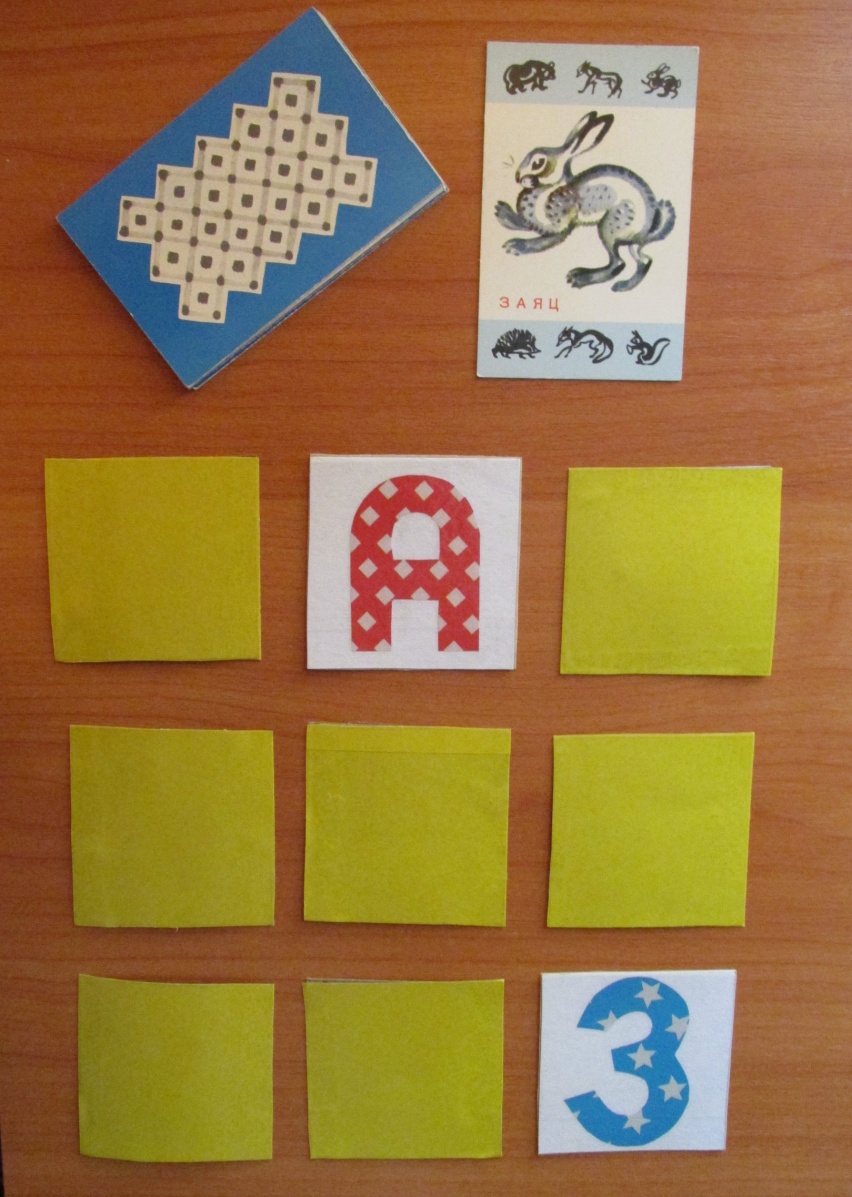 Цель: формирование умения определять наличие и
 последовательность звуков в слове
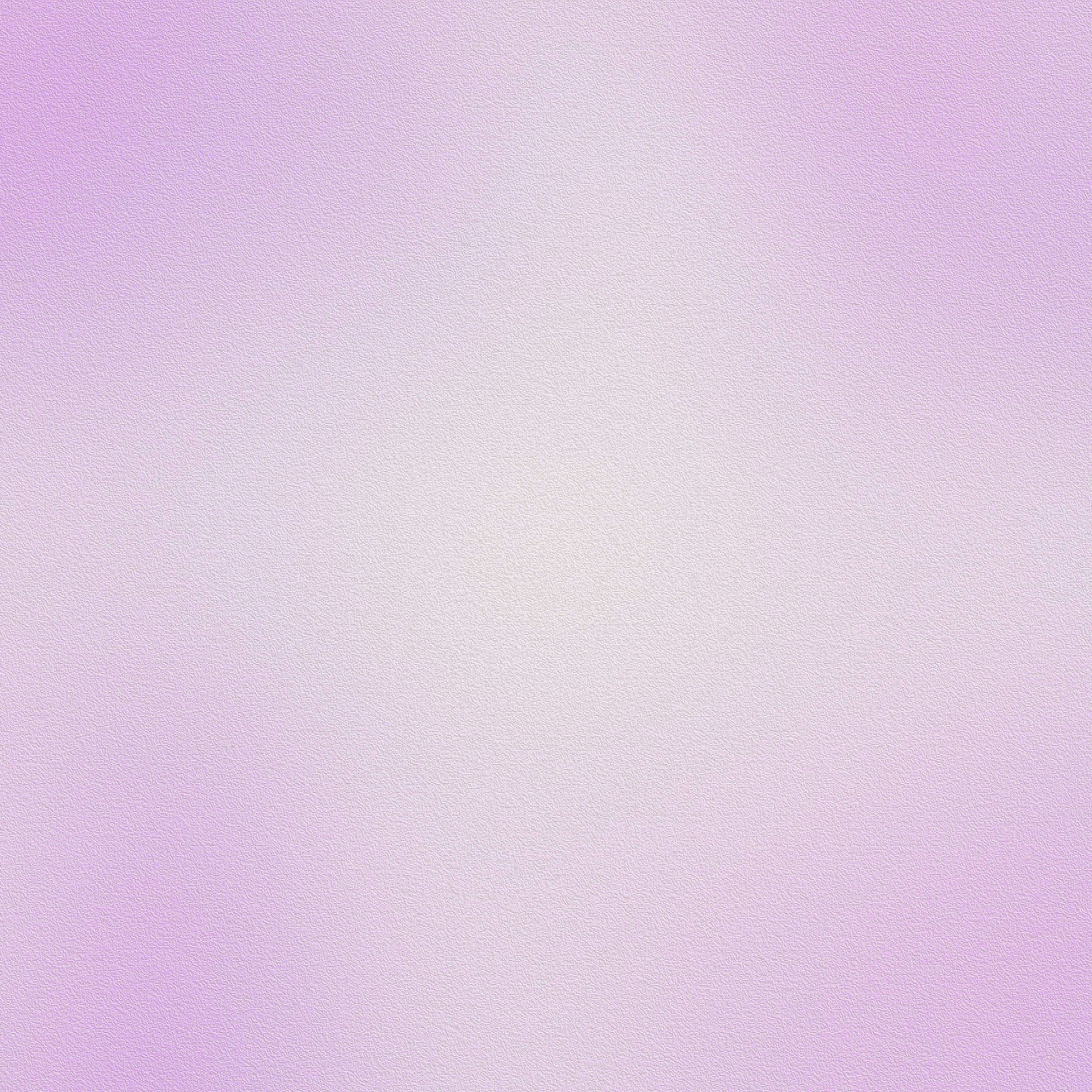 Игра оригами «Читайка» 
Развивающие игры Воскобовича [3]
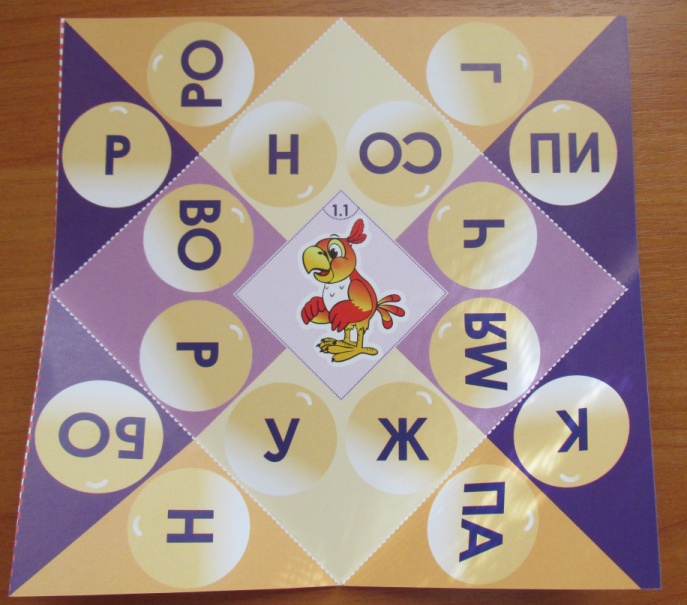 Цель: формирование
навыков чтения
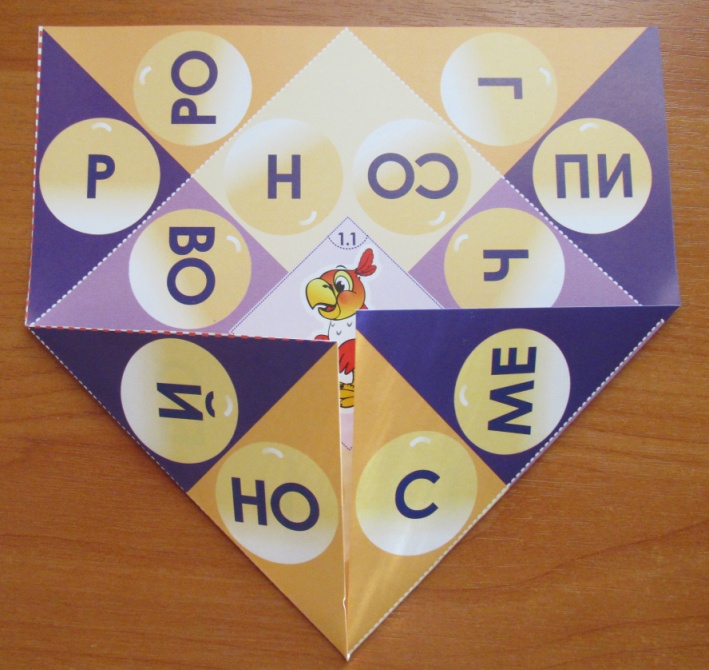 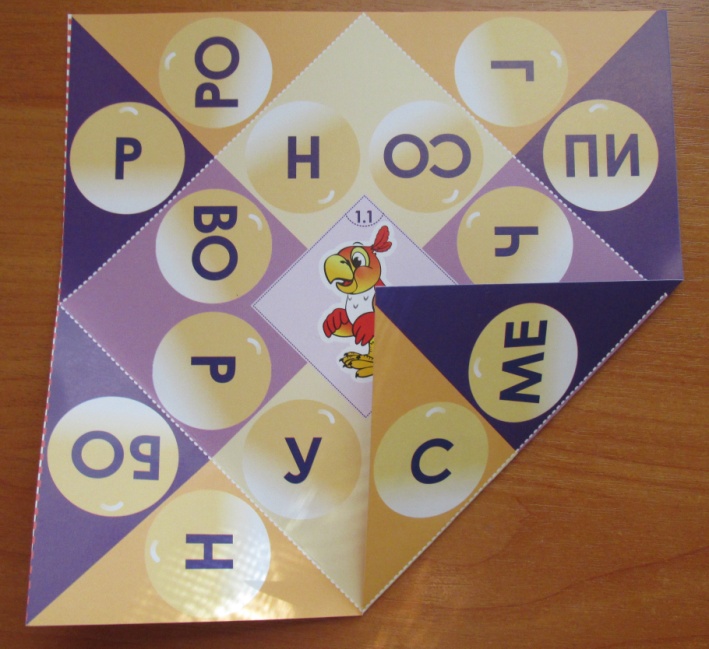 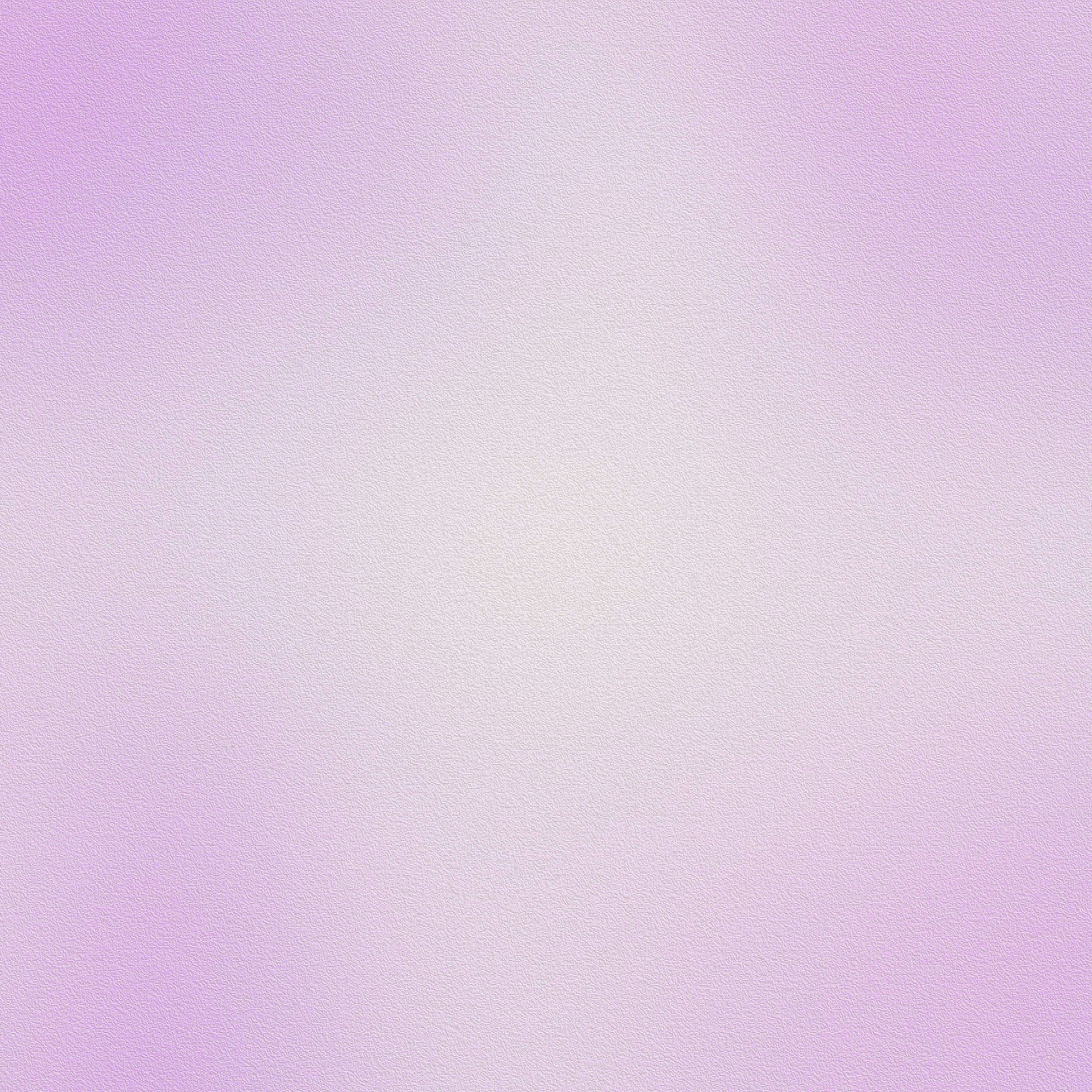 Пазл «Собиралочка» 
(ООО «Десятое королевство»)
Цель:
формирование навыка
слогового анализа. 
Нахождение слога в 
составе слова.
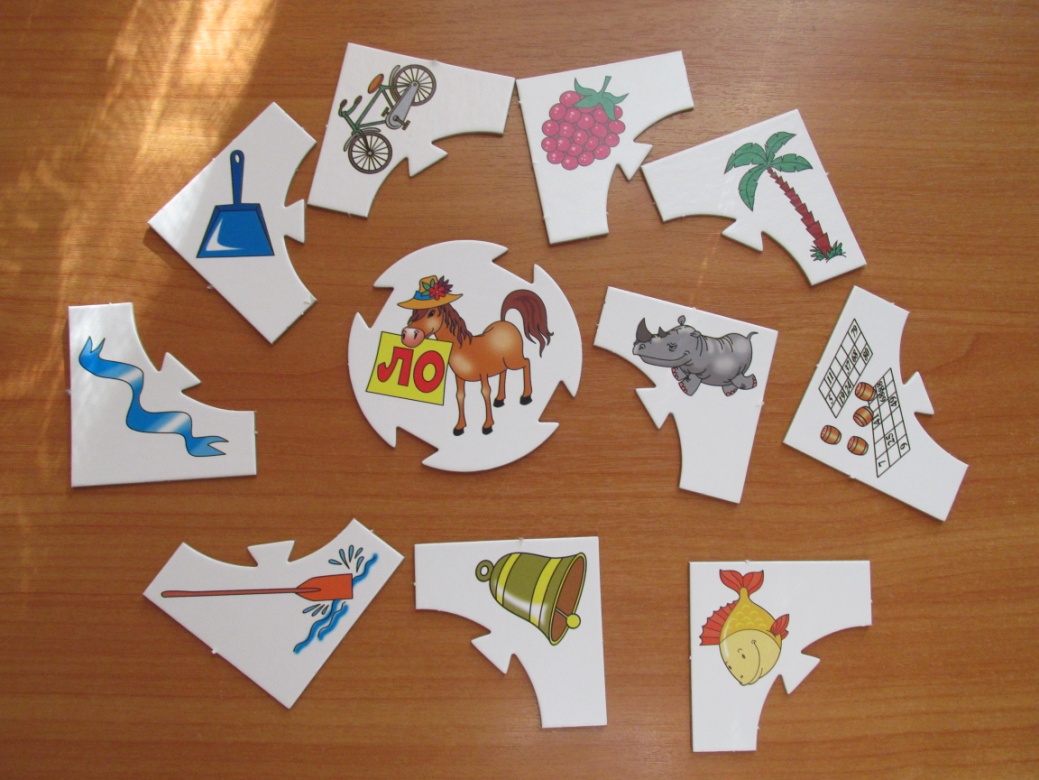 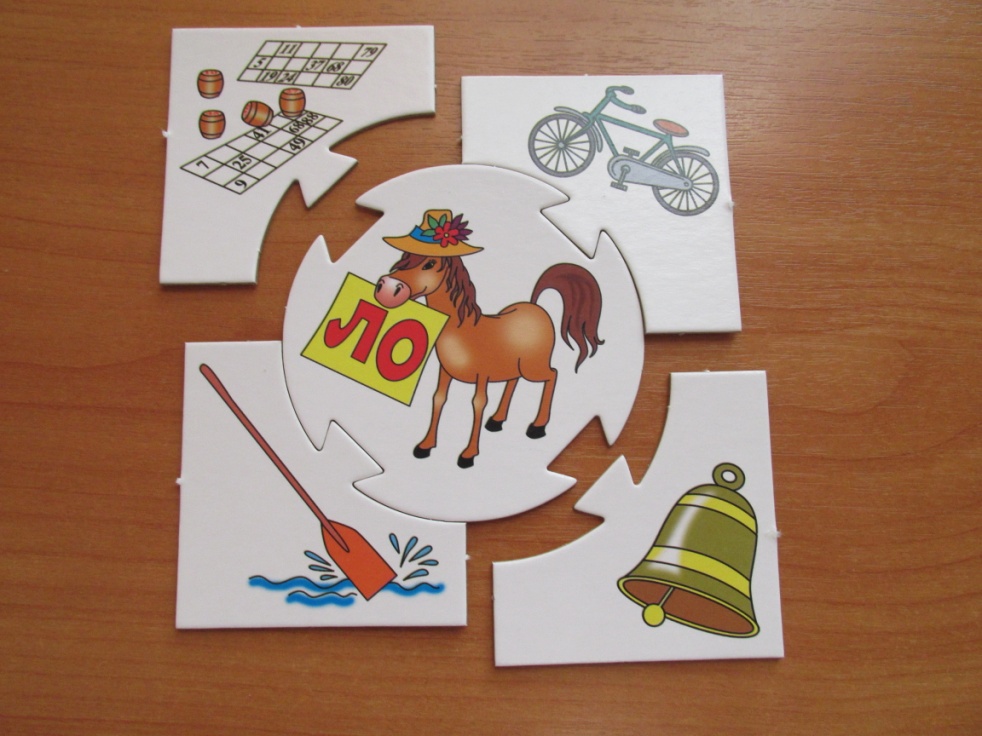 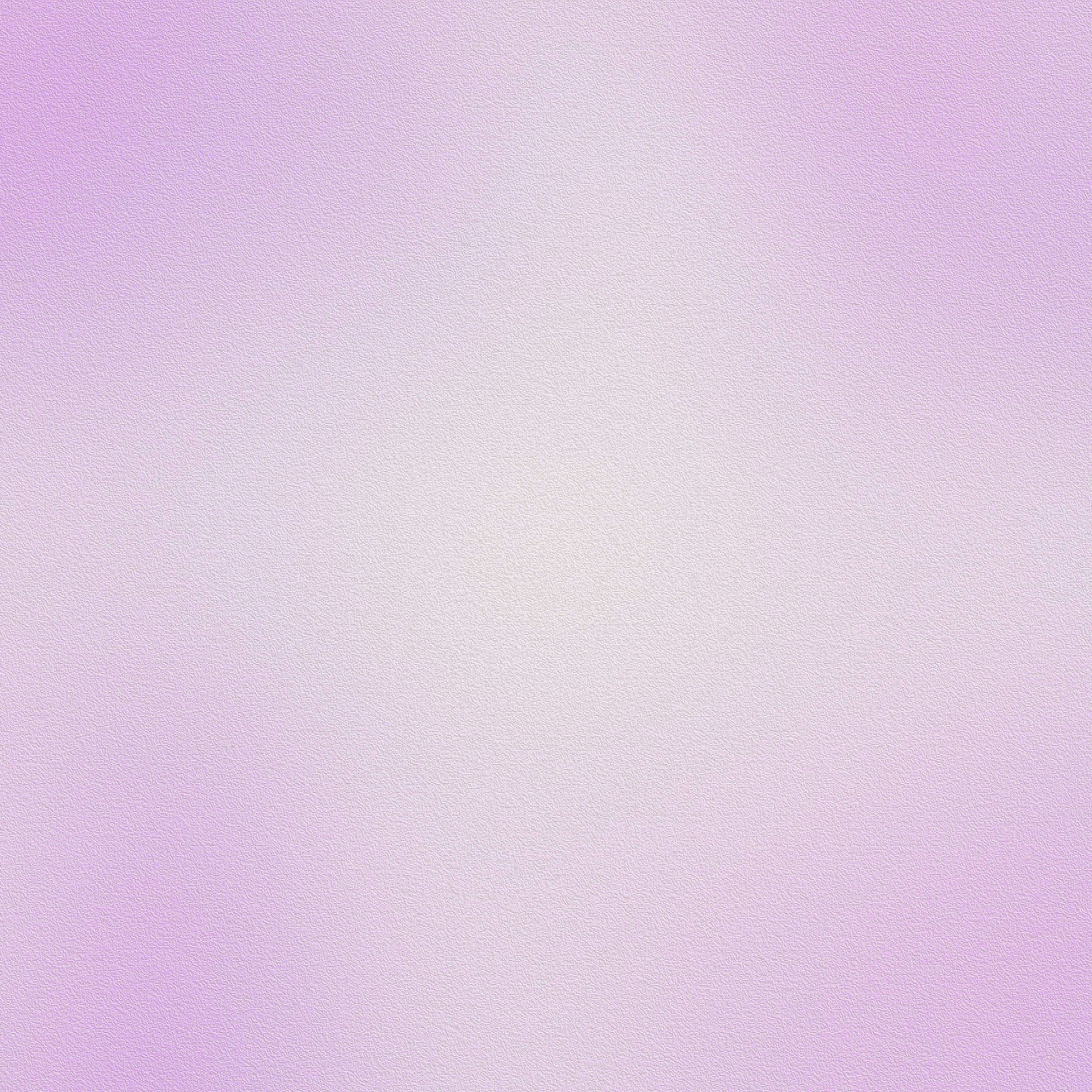 Игра «Пазлы»
 (автор Ю. Пчелинцева, онлайн-школа «Мама Знайка) [4]
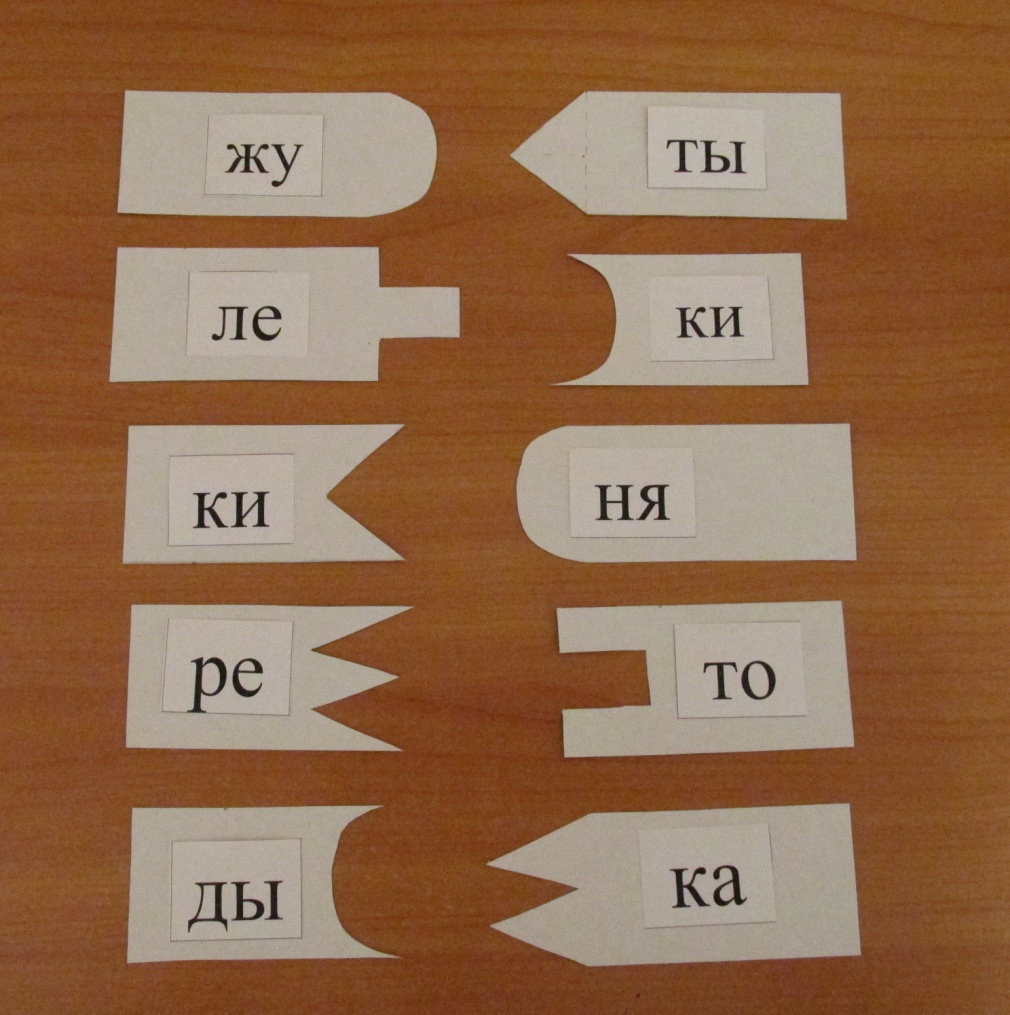 Цель: улучшение слогослияния, закрепление образа слога и вычленение его из слова
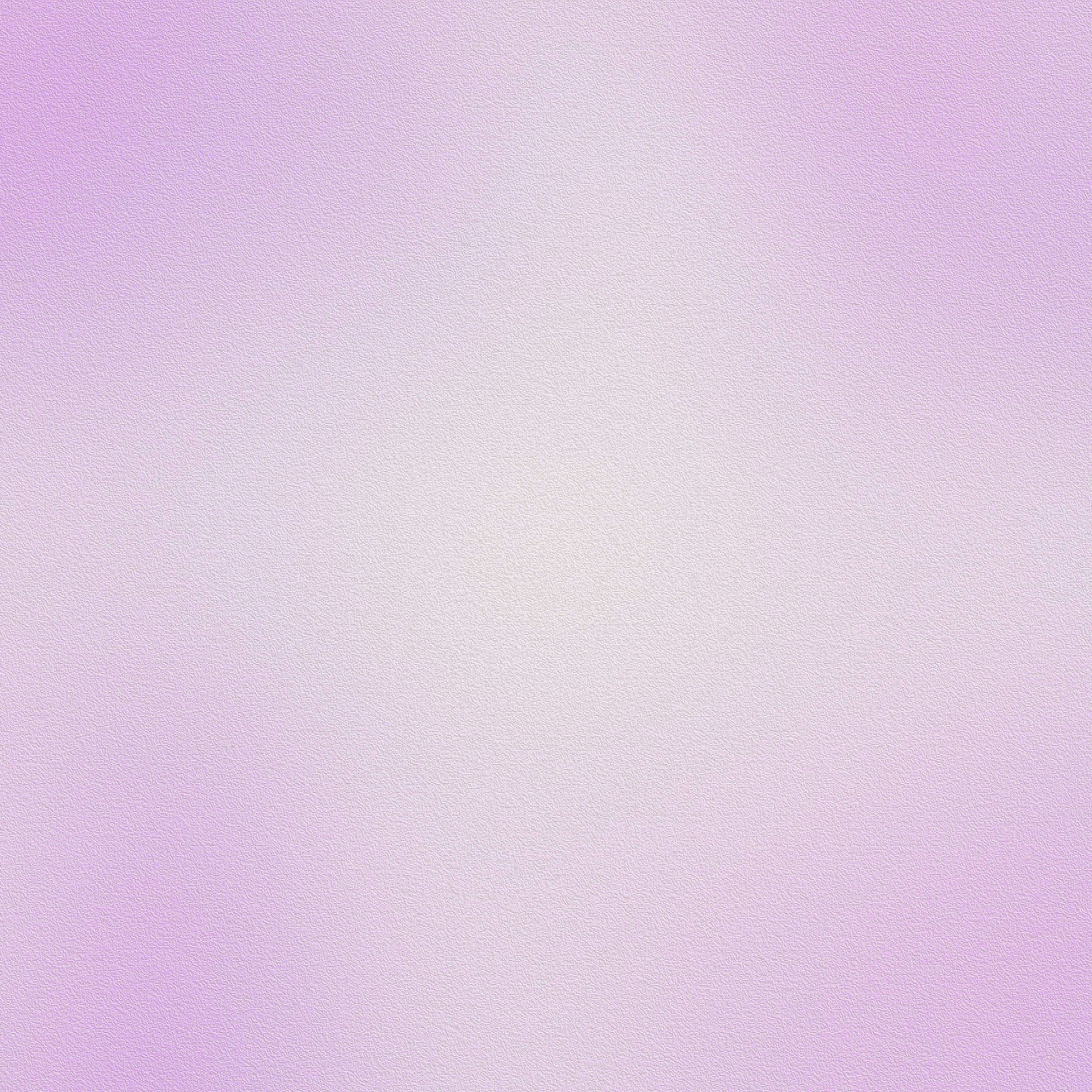 «Ритмический круг» 
(Автор  М. Лынская) [5]
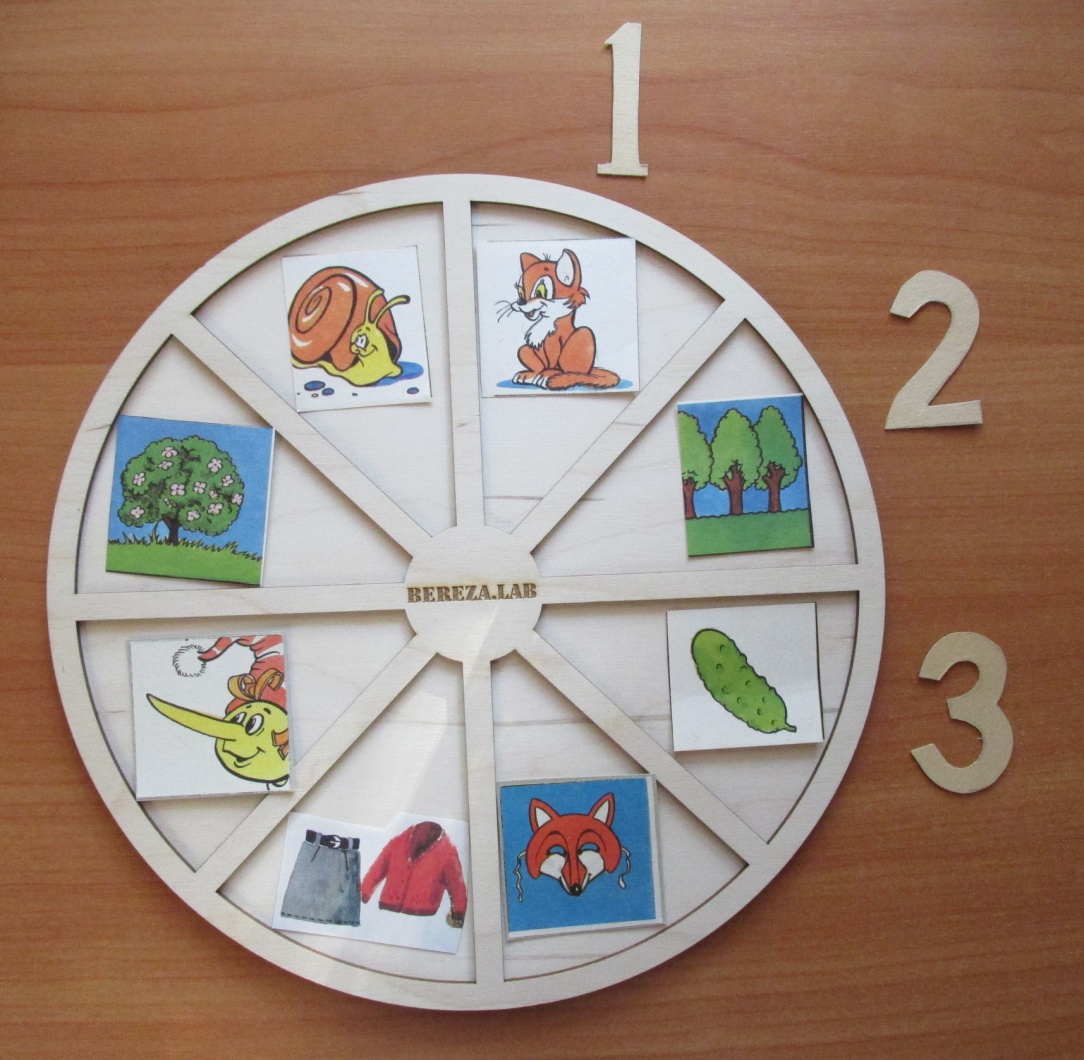 Цель: развитие чувства ритма,
 слухового и пространственного восприятия
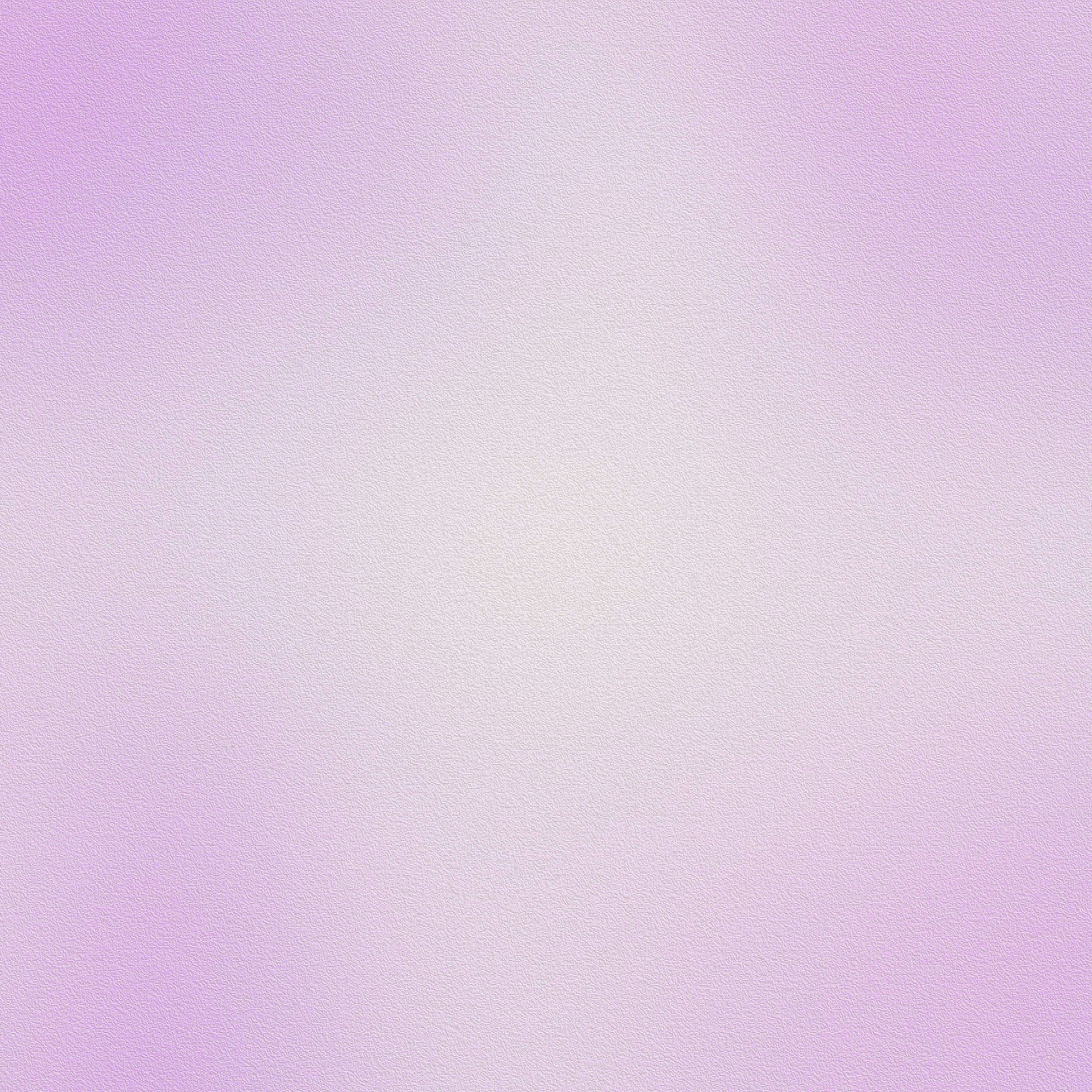 Список использованных источников
Нищева Н. В.   Играйка. Различайка: Игры для развития фонетико-фонематической стороны речи у старших дошкольников. СПб.: Детство-Пресс, 2009.
https://bandaumnikov.com/pages/about-us
 https://geokont.ru/
 https://mamaznayka.ru/training
https://www.defectologiya.pro/webinars/12_02_2021_13/ispolzovanie_vizualno_ritmicheskix_posobij_pri_korrekczii_narushenij_ustnoj_i_pismennoj_rechi_u_doshkolnikov_i_mladshix_shkolnikov_s_ovz_avtorskij_podxod/
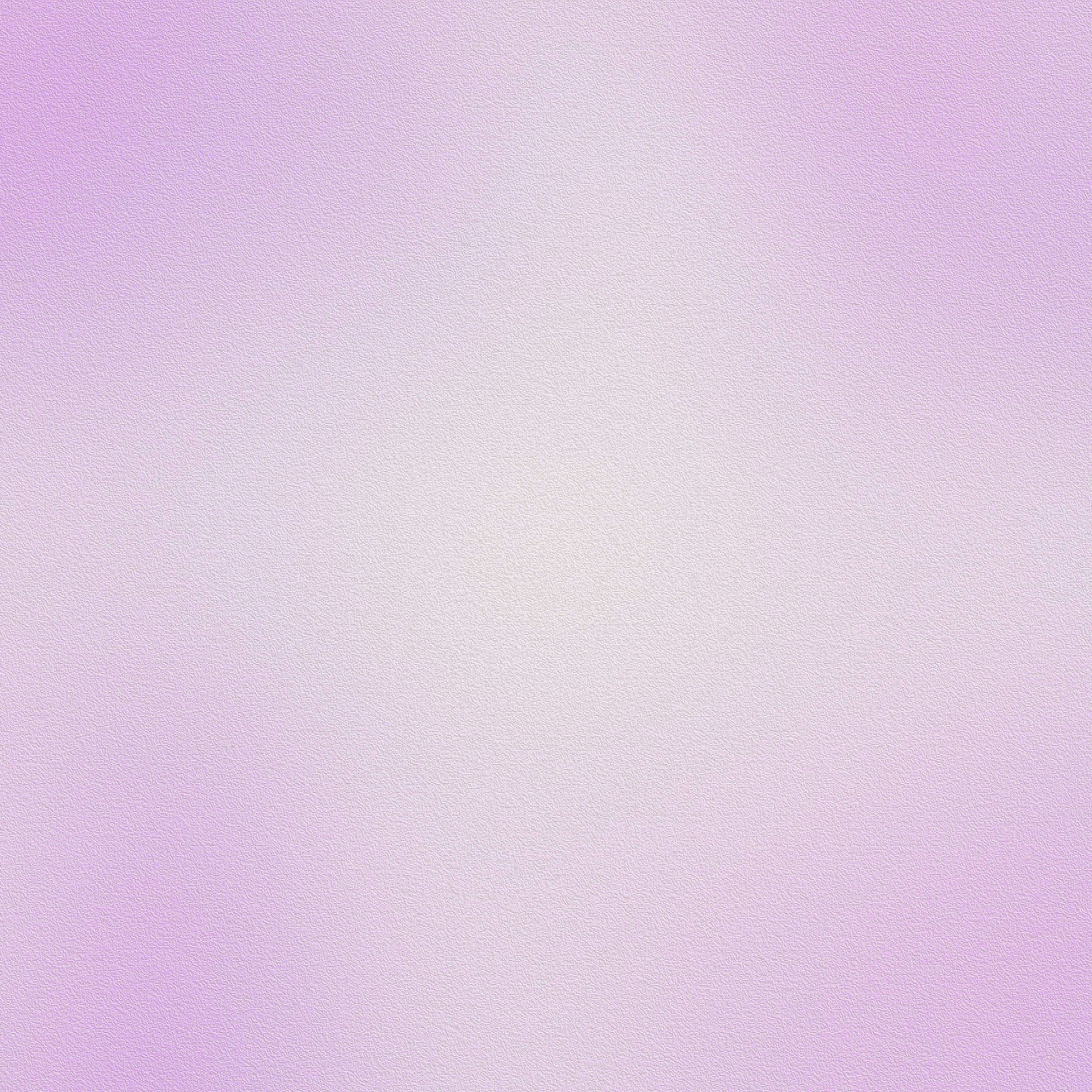 Спасибо за внимание!